Мясо по французски
Куриная  грудка 
Грибы
Лук
Майонез
Сыр
Масло растительное
 Картошка
.
2012-2013год!
Мясо отбиваем
Мясо посыпаем солью и перцем
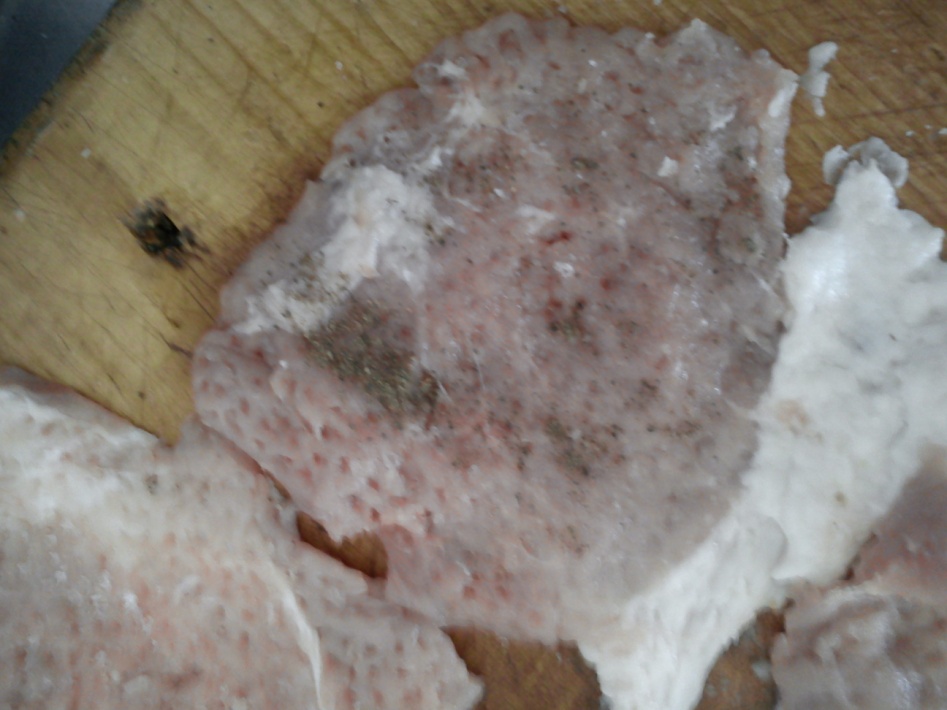 Мясо укладываем на противень
Приготавливаем фарш:
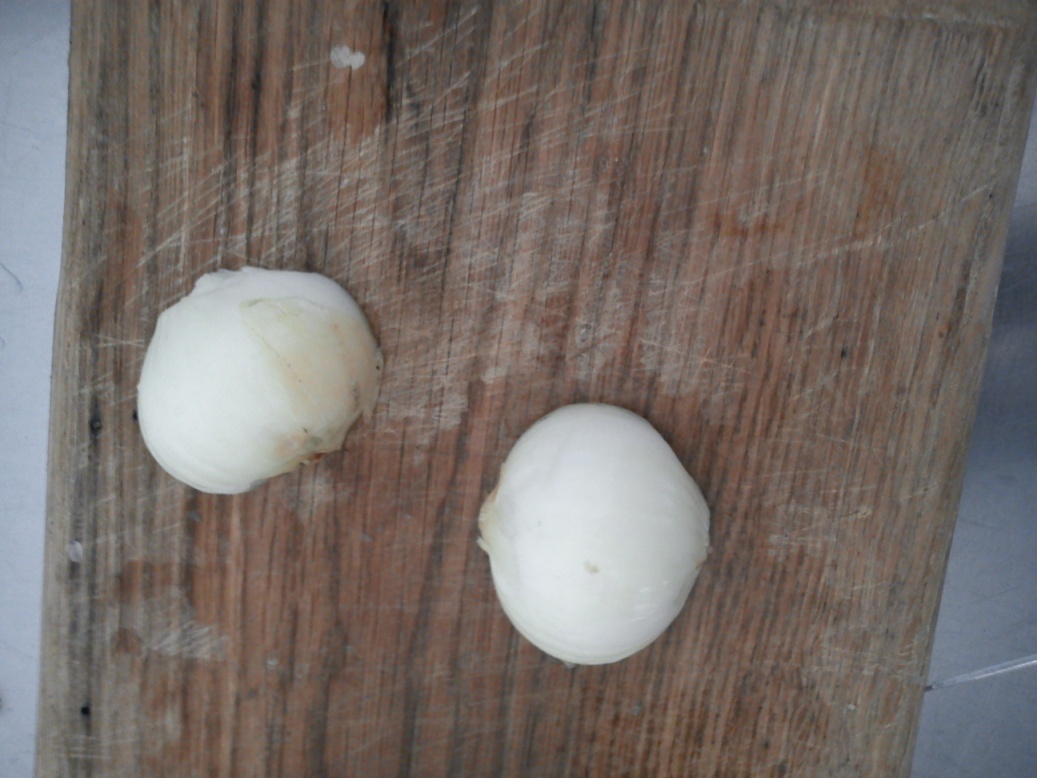 Шинкуем грибы и лук
Обжариваем
Укладываем на подготовленное мясо фарш
Поливаем майонезом
Посыпаем сыром
Подготовленное мясо доводим до готовности в жарочном шкафу
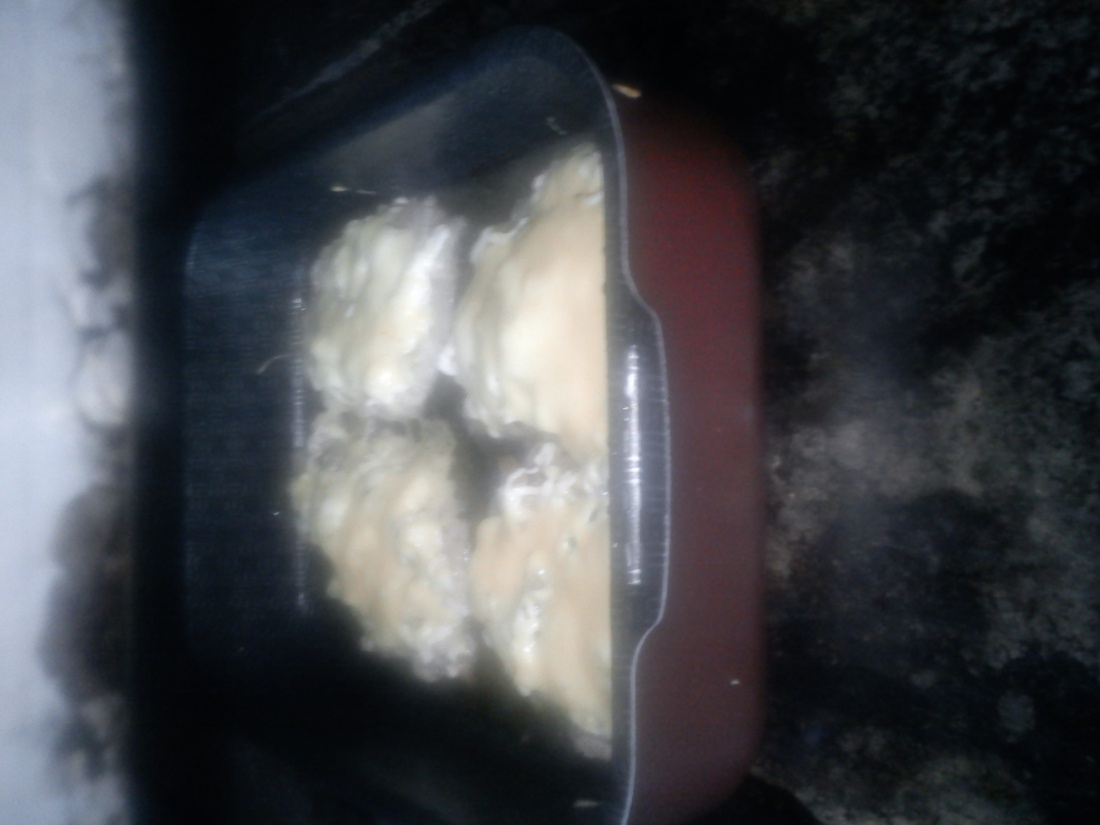 Подготавливаем  гарнир: картофель жаренный во фритюре
Варианты оформления
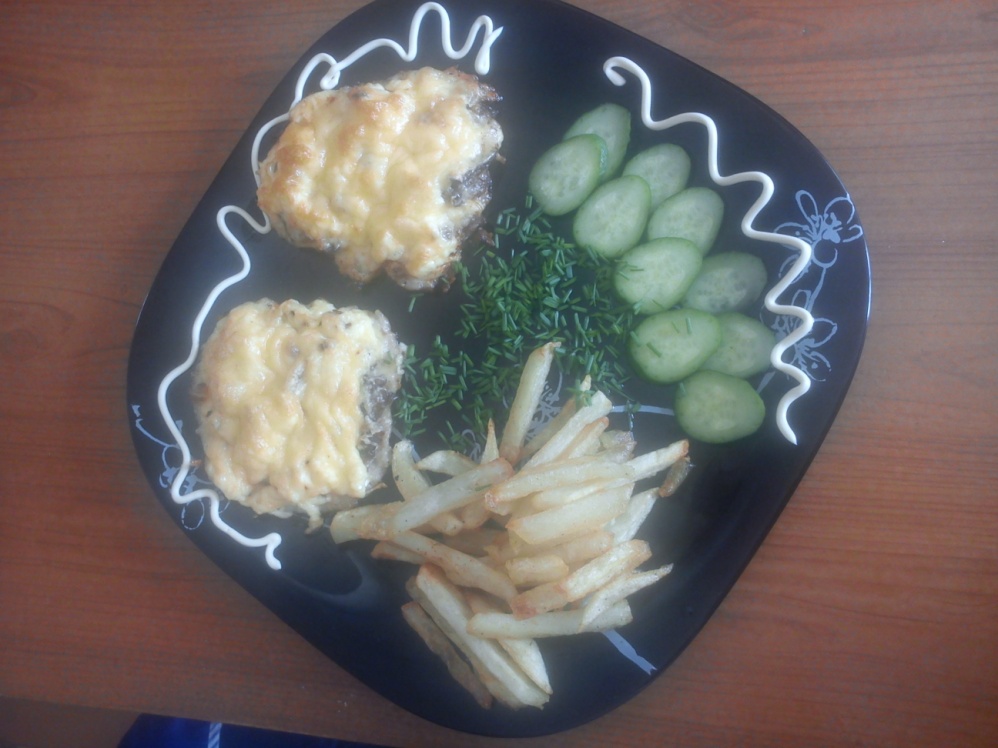